Hoeveelheden: begrippen
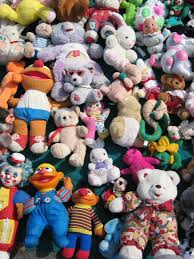 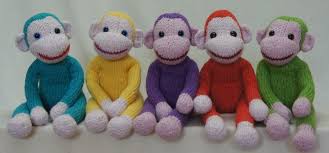 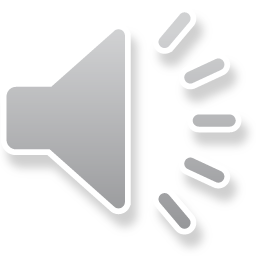 26-2-2014
digibordpeuters
Waar zie je veel knuffels?
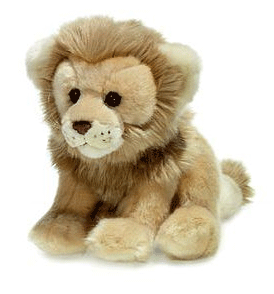 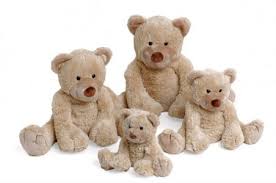 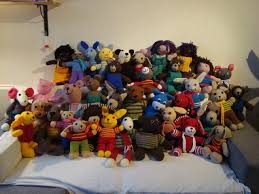 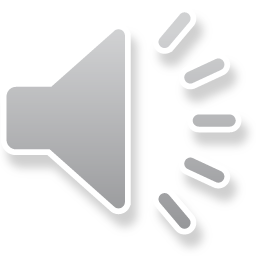 26-2-2014
digibordpeuters
Waar zie je weinig knuffels?
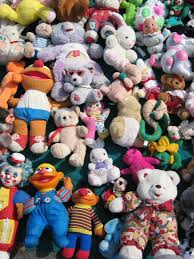 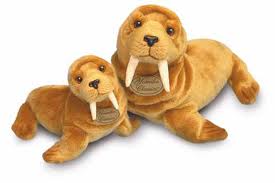 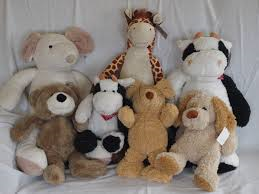 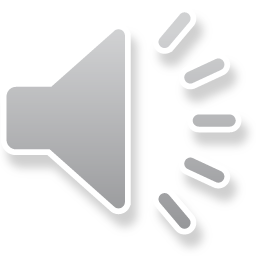 26-2-2014
digibordpeuters
Waar zie je de meeste knuffels?
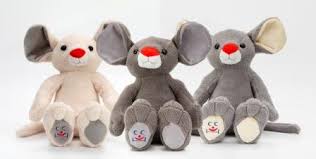 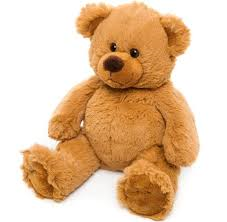 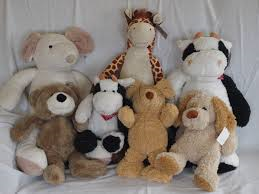 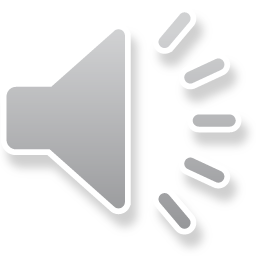 26-2-2014
digibordpeuters
Waar zie je de minste knuffels?
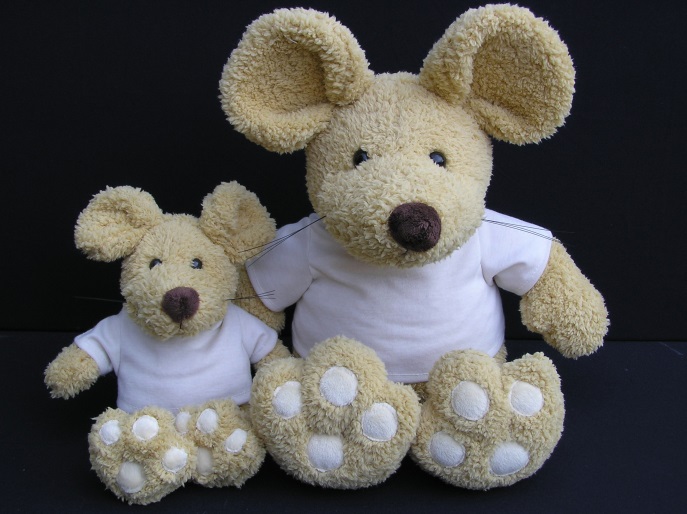 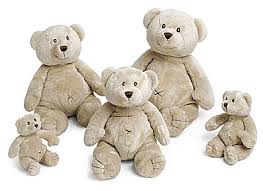 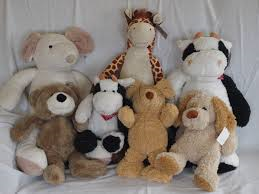 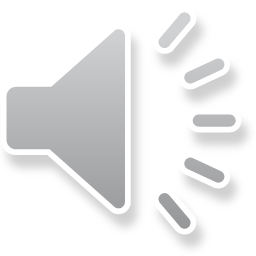 26-2-2014
digibordpeuters
Waar zie je veel knuffels?
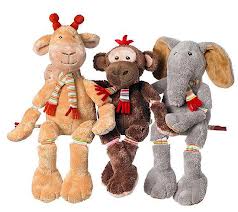 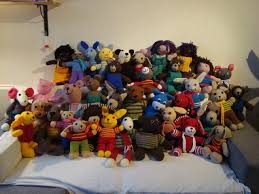 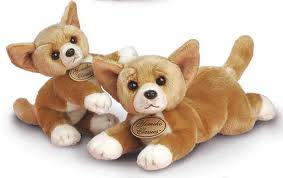 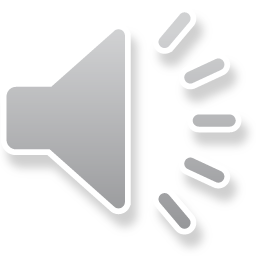 26-2-2014
digibordpeuters
Waar zie je weinig knuffels?
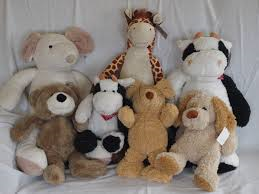 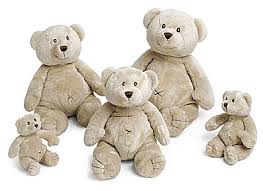 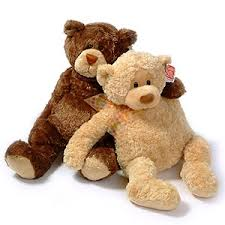 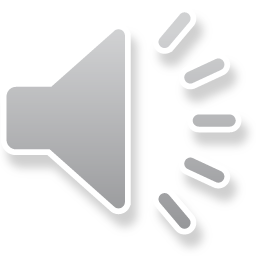 26-2-2014
digibordpeuters
Waar zie je de meeste knuffels?
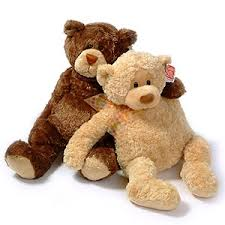 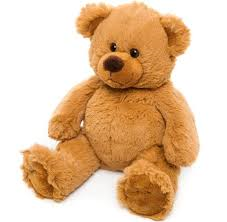 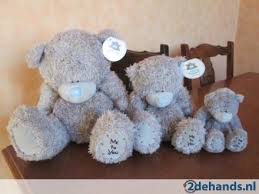 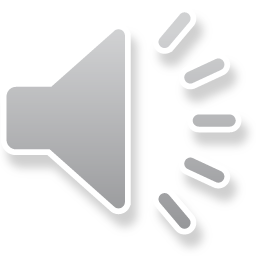 26-2-2014
digibordpeuters
Waar zie je de minste knuffels?
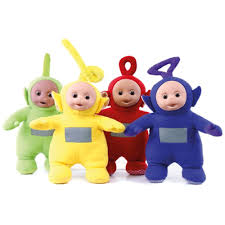 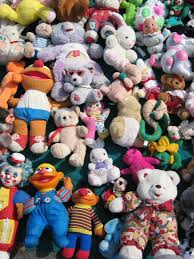 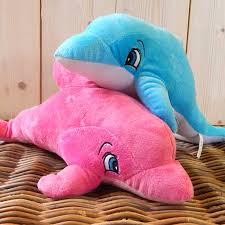 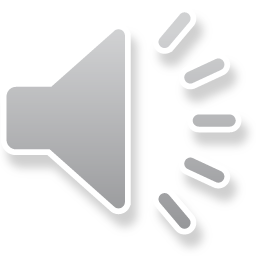 26-2-2014
digibordpeuters
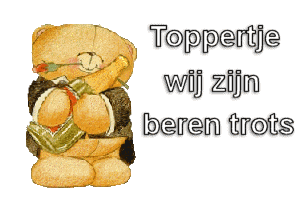 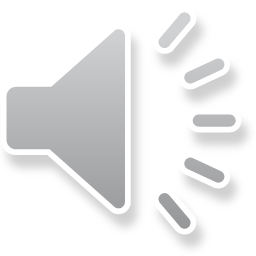 26-2-2014
digibordpeuters